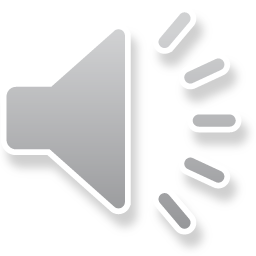 LOGO
20XX
CHUANGXIN KEJI YIN LING WEILAI
创新科技发展引领未来
公司科技发展创新研讨会议>>
单击此处添加目录
DAN JI CI CHU TIAN JIA YING WEN
01
02
03
04
点击此处添加目录标题
点击此处添加目录标题
点击此处添加目录标题
点击此处添加目录标题
您的内容打在这里，或者通过复制您的文本后，在此框中选择粘贴
您的内容打在这里，或者通过复制您的文本后，在此框中选择粘贴
您的内容打在这里，或者通过复制您的文本后，在此框中选择粘贴
您的内容打在这里，或者通过复制您的文本后，在此框中选择粘贴
单击此处添加目录
DAN JI CI CHU TIAN JIA YING WEN
01
年度工作概述
01-1. 您的内容打在这里
01-2. 您的内容打在这里
01-3. 您的内容打在这里
单击此处添加目录
DAN JI CI CHU TIAN JIA YING WEN
STEP 01
STEP 02
点击添加标题
点击添加标题
您的内容打在这里，或者通过复制您的文本后，在此框中选择粘贴，并选择只保留文字
您的内容打在这里，或者通过复制您的文本后，在此框中选择粘贴，并选择只保留文字
单击此处添加目录
DAN JI CI CHU TIAN JIA YING WEN
点击添加标题
点击添加标题
点击添加标题
点击添加标题
4
1
您的内容打在这里，或者通过复制您的文本后，在此框中选择粘贴
您的内容打在这里，或者通过复制您的文本后，在此框中选择粘贴
您的内容打在这里，或者通过复制您的文本后，在此框中选择粘贴
您的内容打在这里，或者通过复制您的文本后，在此框中选择粘贴
点击添加标题
2
5
您的内容打在这里，或者通过复制您的文本后，在此框中选择粘贴
点击添加标题
3
6
您的内容打在这里，或者通过复制您的文本后，在此框中选择粘贴
单击此处添加目录
DAN JI CI CHU TIAN JIA YING WEN
点击添加标题
点击添加标题
您的内容打在这里，或者通过复制您的文本后，在此框中选择粘贴
您的内容打在这里，或者通过复制您的文本后，在此框中选择粘贴
点击添加
标题
点击添加标题
点击添加标题
您的内容打在这里，或者通过复制您的文本后，在此框中选择粘贴
您的内容打在这里，或者通过复制您的文本后，在此框中选择粘贴
单击此处添加目录
DAN JI CI CHU TIAN JIA YING WEN
点击添加标题
点击添加标题
您的内容打在这里，或者通过复制您的文本后，在此框中选择粘贴，并选择只保留文字
您的内容打在这里，或者通过复制您的文本后，在此框中选择粘贴，并选择只保留文字
您的内容打在这里，或者通过复制您的文本后，在此框中选择粘贴，并选择只保留文字。您的内容打在这里，或者通过复制您的文本后，在此框中选择粘贴，并选择只保留文字您的内容打在这里，或者通过复制您的文本后
单击此处添加目录
DAN JI CI CHU TIAN JIA YING WEN
02
工作完成情况
01-1. 您的内容打在这里
01-2. 您的内容打在这里
01-3. 您的内容打在这里
单击此处添加目录
DAN JI CI CHU TIAN JIA YING WEN
70%
60%
50%
80%
60%
单击此处添加目录
DAN JI CI CHU TIAN JIA YING WEN
您的内容打在这里
您的内容打在这里
您的内容打在这里
点击添加标题
点击添加标题
点击添加标题
通过复制您的文本后，在此框中选择粘贴
通过复制您的文本后，在此框中选择粘贴
通过复制您的文本后，在此框中选择粘贴
单击此处添加目录
DAN JI CI CHU TIAN JIA YING WEN
点击添加标题
点击添加标题
您的内容打在这里，或者通过复制您的文本后，在此框中选择粘贴，并选择只保留文字
您的内容打在这里，或者通过复制您的文本后，在此框中选择粘贴，并选择只保留文字
点击添加标题
点击添加标题
您的内容打在这里，或者通过复制您的文本后，在此框中选择粘贴，并选择只保留文字
您的内容打在这里，或者通过复制您的文本后，在此框中选择粘贴，并选择只保留文字
点击添加标题
点击添加标题
您的内容打在这里，或者通过复制您的文本后，在此框中选择粘贴，并选择只保留文字
您的内容打在这里，或者通过复制您的文本后，在此框中选择粘贴，并选择只保留文字
单击此处添加目录
DAN JI CI CHU TIAN JIA YING WEN
05
点击添加标题
您的内容打在这里，或者通过复制您的文本后，在此框中选择粘贴，并选择只保留文字
04
点击添加标题
您的内容打在这里，或者通过复制您的文本后，在此框中选择粘贴，并选择只保留文字
01
点击添加标题
03
点击添加标题
您的内容打在这里，或者通过复制您的文本后，在此框中选择粘贴并选择只保留文字
您的内容打在这里，或者通过复制您的文本后，在此框中选择粘贴，并选择只保留文字
02
点击添加标题
您的内容打在这里，或者通过复制您的文本后，在此框中选择粘贴，并选择只保留文字
单击此处添加目录
DAN JI CI CHU TIAN JIA YING WEN
03
项目成果展示
01-1. 您的内容打在这里
01-2. 您的内容打在这里
01-3. 您的内容打在这里
单击此处添加目录
DAN JI CI CHU TIAN JIA YING WEN
20%
20%
20%
20%
20%
20%
20%
Singlet
Jeans
Apparel
T-Shirt
Shoes
Bags
Cawet
您的内容打在这里，或者通过复制您的文本后，在此框中选择粘贴，并选择只保留文字。您的内容打在这里，或者通过复制您的文本后，在此框中选择粘贴，并选择只保留文字您的内容打在这里，或者通过复制您的文本后
单击此处添加目录
DAN JI CI CHU TIAN JIA YING WEN
点击添加标题
95%
您的内容打在这里，或者通过复制您的文本后，在此框中选择粘贴，并选择只保留文字
点击添加标题
您的内容打在这里，或者通过复制您的文本后，在此框中选择粘贴，并选择只保留文字
点击添加标题
您的内容打在这里，或者通过复制您的文本后，在此框中选择粘贴，并选择只保留文字
点击添加标题
您的内容打在这里，或者通过复制您的文本后，在此框中选择粘贴，并选择只保留文字
点击添加标题
您的内容打在这里，或者通过复制您的文本后，在此框中选择粘贴，并选择只保留文字
单击此处添加目录
DAN JI CI CHU TIAN JIA YING WEN
点击添加标题
您的内容打在这里，或者通过复制您的文本后，在此框中选择粘贴，并选择只保留文字
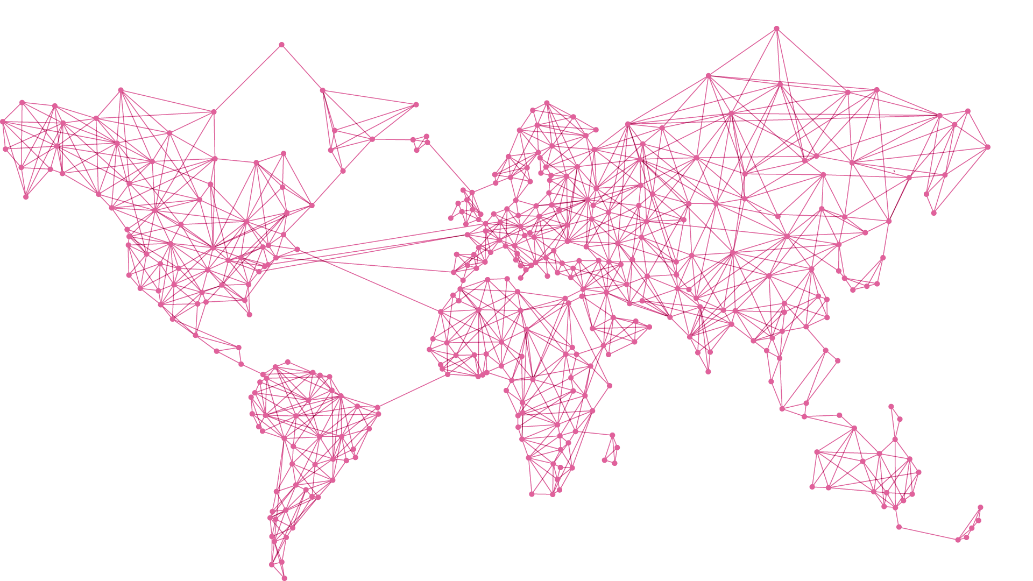 点击添加标题
您的内容打在这里，或者通过复制您的文本后，在此框中选择粘贴，并选择只保留文字
点击添加标题
您的内容打在这里，或者通过复制您的文本后，在此框中选择粘贴，并选择只保留文字
单击此处添加目录
DAN JI CI CHU TIAN JIA YING WEN
点击添加标题
点击添加标题
点击添加标题
点击添加标题
您的内容打在这里，或者通过复制您的文本后，在此框中选择粘贴，并选择只保留文字
您的内容打在这里，或者通过复制您的文本后，在此框中选择粘贴，并选择只保留文字
您的内容打在这里，或者通过复制您的文本后，在此框中选择粘贴，并选择只保留文字
您的内容打在这里，或者通过复制您的文本后，在此框中选择粘贴，并选择只保留文字
点击添加标题
点击添加标题
点击添加标题
点击添加标题
单击此处添加目录
DAN JI CI CHU TIAN JIA YING WEN
04
工作不足之处
01-1. 您的内容打在这里
01-2. 您的内容打在这里
01-3. 您的内容打在这里
单击此处添加目录
DAN JI CI CHU TIAN JIA YING WEN
您的内容打在这里，或者通过复制您的文本后，在此框中选择粘贴，并选择只保留文字。您的内容打在这里，或者通过复制您的文本后，在此框中选择粘贴，并选择只保留文字您的内容打在这里
点击添加标题
的内容打在这里，或者通过复制您的文本后，在此框中选择粘贴，并选择只保留文字
点击添加标题
的内容打在这里，或者通过复制您的文本后，在此框中选择粘贴，并选择只保留文字
单击此处添加目录
DAN JI CI CHU TIAN JIA YING WEN
点击添加标题
您的内容打在这里，或者通过复制您的文本后，在此框中选择粘贴，并选择只保留文字
点击添加标题
您的内容打在这里，或者通过复制您的文本后，在此框中选择粘贴，并选择只保留文字
点击添加标题
您的内容打在这里，或者通过复制您的文本后，在此框中选择粘贴，并选择只保留文字
单击此处添加目录
DAN JI CI CHU TIAN JIA YING WEN
点击添加标题
点击添加标题
您的内容打在这里，或者通过复制您的文本后，在此框中选择粘贴，并选择只保留文字
您的内容打在这里，或者通过复制您的文本后，在此框中选择粘贴，并选择只保留文字
点击添加标题
点击添加标题
您的内容打在这里，或者通过复制您的文本后，在此框中选择粘贴，并选择只保留文字
您的内容打在这里，或者通过复制您的文本后，在此框中选择粘贴，并选择只保留文字
单击此处添加目录
DAN JI CI CHU TIAN JIA YING WEN
05
明年工作计划
01-1. 您的内容打在这里
01-2. 您的内容打在这里
01-3. 您的内容打在这里
单击此处添加目录
DAN JI CI CHU TIAN JIA YING WEN
点击添加标题
95%
您的内容打在这里，或者通过复制您的文本后，在此框中选择粘贴，并选择只保留文字
点击添加标题
100%
您的内容打在这里，或者通过复制您的文本后，在此框中选择粘贴，并选择只保留文字
点击添加标题
90%
您的内容打在这里，或者通过复制您的文本后，在此框中选择粘贴，并选择只保留文字
单击此处添加目录
DAN JI CI CHU TIAN JIA YING WEN
点击添加标题
您的内容打在这里，或者通过复制您的文本后，在此框中选择粘贴，并选择只保留文字
点击添加标题
点击添加标题
您的内容打在这里，或者通过复制您的文本后，在此框中选择粘贴，并选择只保留文字
您的内容打在这里，或者通过复制您的文本后，在此框中选择粘贴，并选择只保留文字
点击添加标题
点击添加标题
您的内容打在这里，或者通过复制您的文本后，在此框中选择粘贴，并选择只保留文字
您的内容打在这里，或者通过复制您的文本后，在此框中选择粘贴，并选择只保留文字
单击此处添加目录
DAN JI CI CHU TIAN JIA YING WEN
Interest Rate
您的内容打在这里，或者通过复制您的文本后，在此框中选择粘贴
START
您的内容打在这里，或者通过复制您的文本后，在此框中选择粘贴，并选择只保留文字
LOGO
谢谢观看
电话、传真：123456789
网址：http://www.123456789.com
邮箱：123456@123456.com